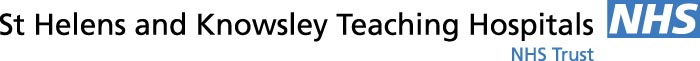 Integrated Care 
Difficult decision making

Supporting staff to enhance access to acute healthcare for those with a learning disability or complex need 

Presented by : Phil Dearden – Head of Safeguarding 
			      Caroline Tyndall – Project manager
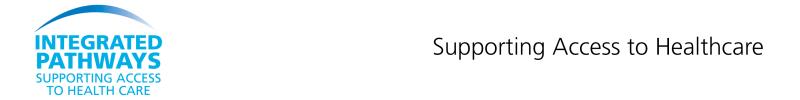 Setting the scene
Major reports highlighting inequalities
Treat Me Right, 2004
Death by Indifference, 2007
Healthcare For All, the Michael report 2008
Getting it Right, 2010
Death by Indifference: 74 deaths and counting,2012
CIPOLD report – findings and recommendations, 2013
Premature deaths of people with learning disabilities – DOH progress update 2014
And yet, an estimated 12,000 people with a learning disability died prematurely between 
2004 and 2014 
* (Figures estimated from scaling up Glover and Emerson, 2013)
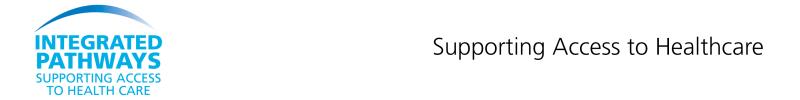 ‘Healthcare for all’ observations
Recognising inequalities in access does not require specialist knowledge in learning disabilities

Equal does not always mean ‘the same’

Reasonable adjustments are not particularly difficult

Good practice exists and needs to spread
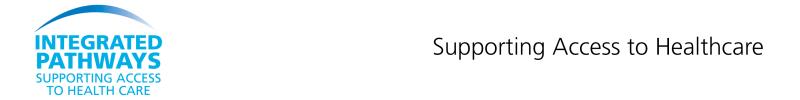 Obstacles to acute healthcare access
Communication difficulties

Awareness of available services

Lack of understanding of the consequences of not attending for investigations or screening programmes

Diagnostic overshadowing – symptoms attributed to learning disability characteristics

Lack of awareness – healthcare professionals
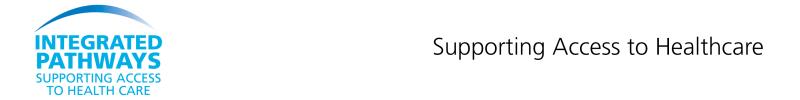 Existing good practice at STHK
Reasonable adjustments e.g. 

Use of Hospital Passport
Accessible information - Easy-read letters and information
Electronic flagging on IT systems
Changing Places bathroom under construction

Learning disability care pathways in various specialties e.g. endoscopy, radiology, elective surgery, specialist dentistry
Excellent links to local learning disability nurse teams, providing advice and guidance
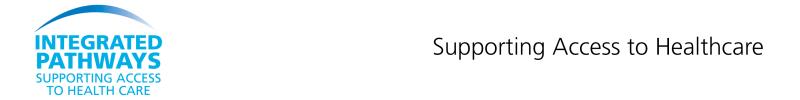 What does good look like?
Key elements for all
Relationship formation and information sharing

Provision of accessible information – method of communication 

Reasonable adjustments requirements

Links to professionals/tools to support

Establishing capacity to consent

Best interests decision making – confidence in planning and implementation of least restrictive option for the individual
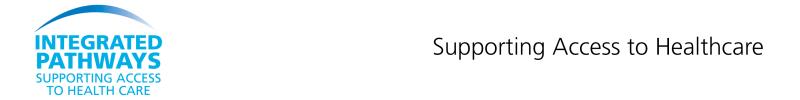 Developing the pathway
Establish steering group and TOR
Liaison with governance councils to set scene
Recruit project manager and admin support
Literature search and contact with acute trusts – establishing what good looks like
Meet with all stakeholders – actual and virtual
First draft of pathway and feedback
Questionnaire drafted and circulated
Accompanying toolkit constructed
Final draft – recruitment of design group
Completed product ready for Trust roll-out
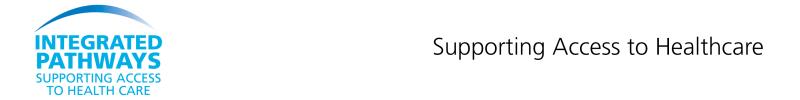 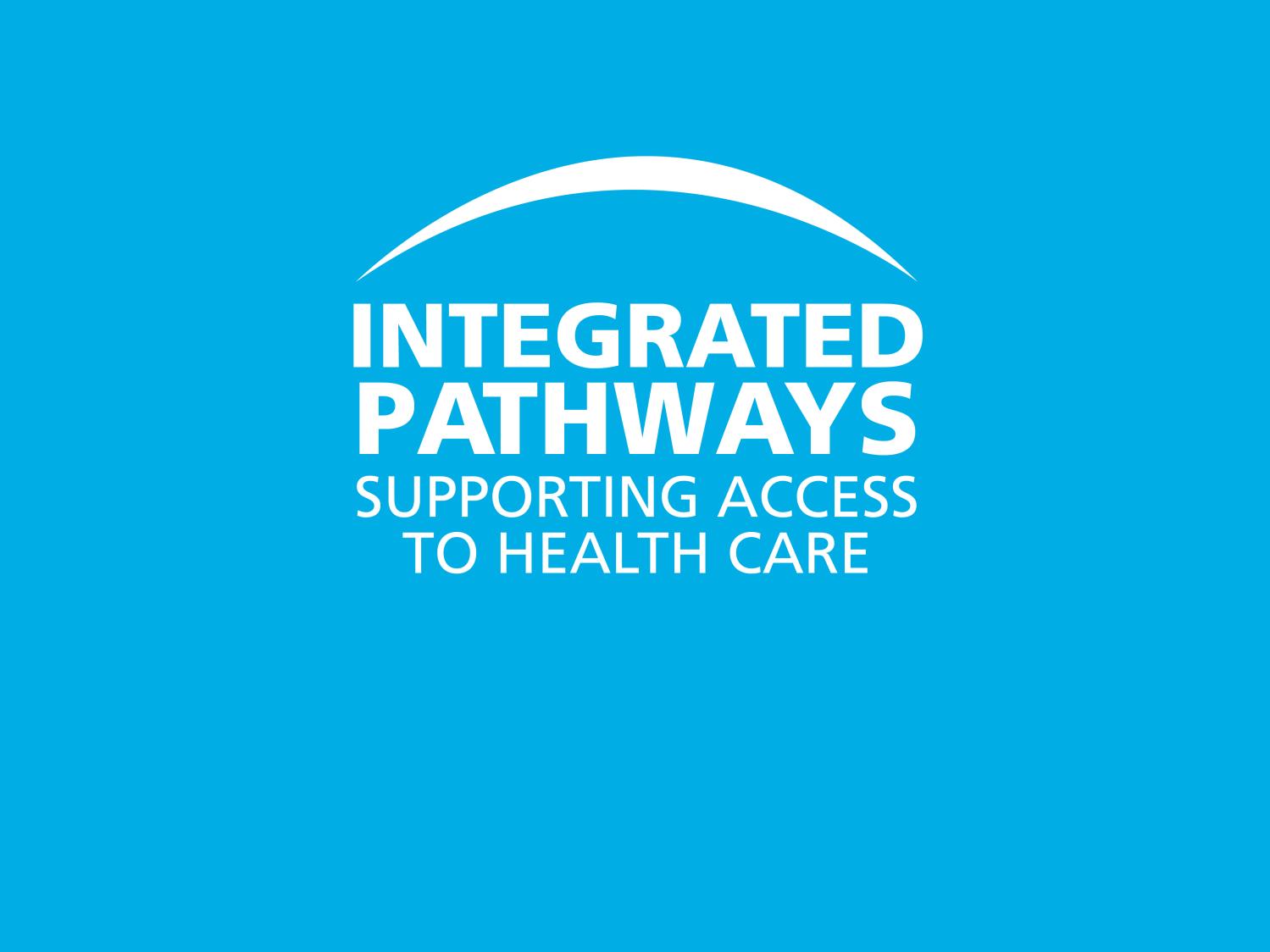 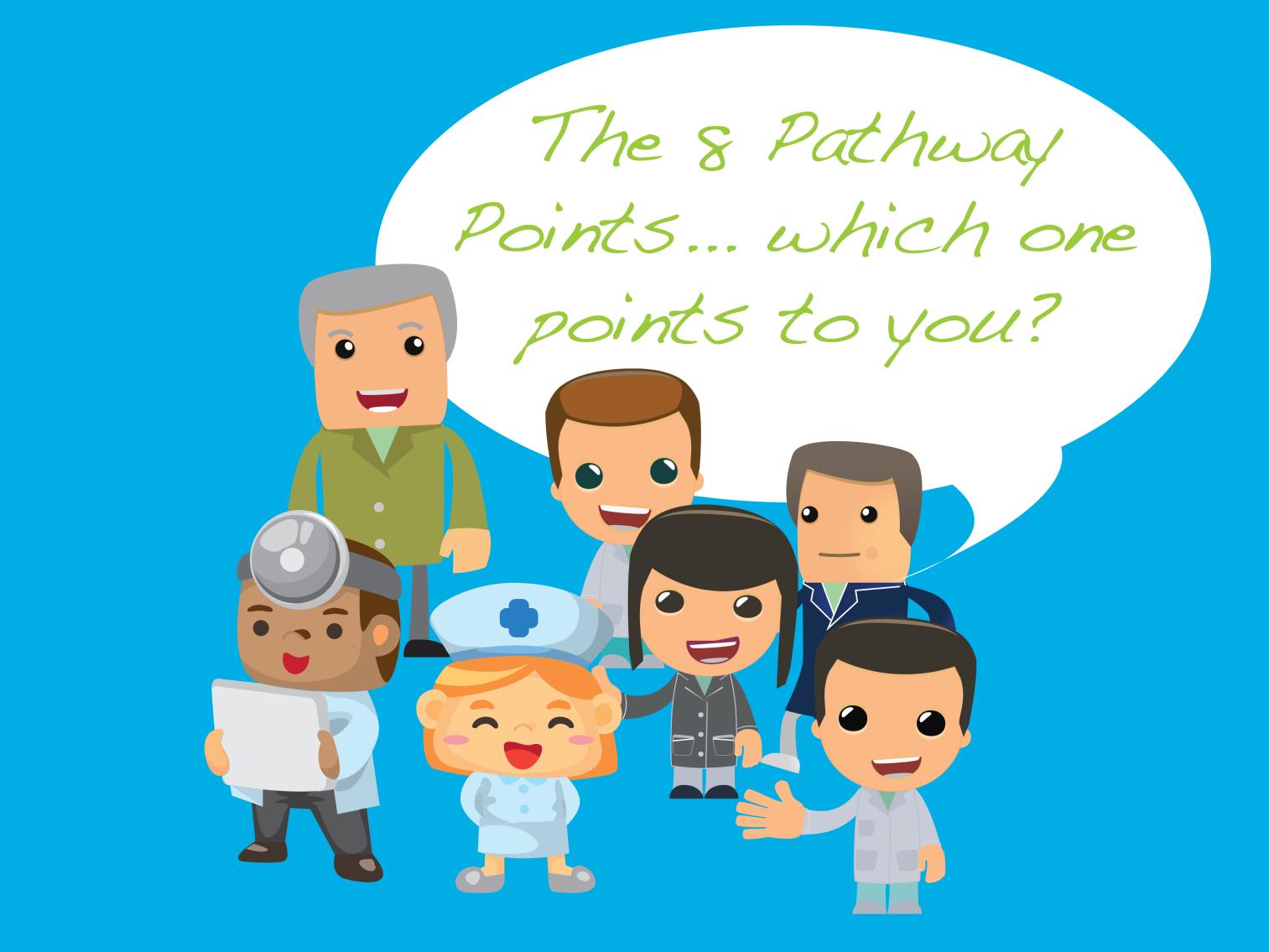 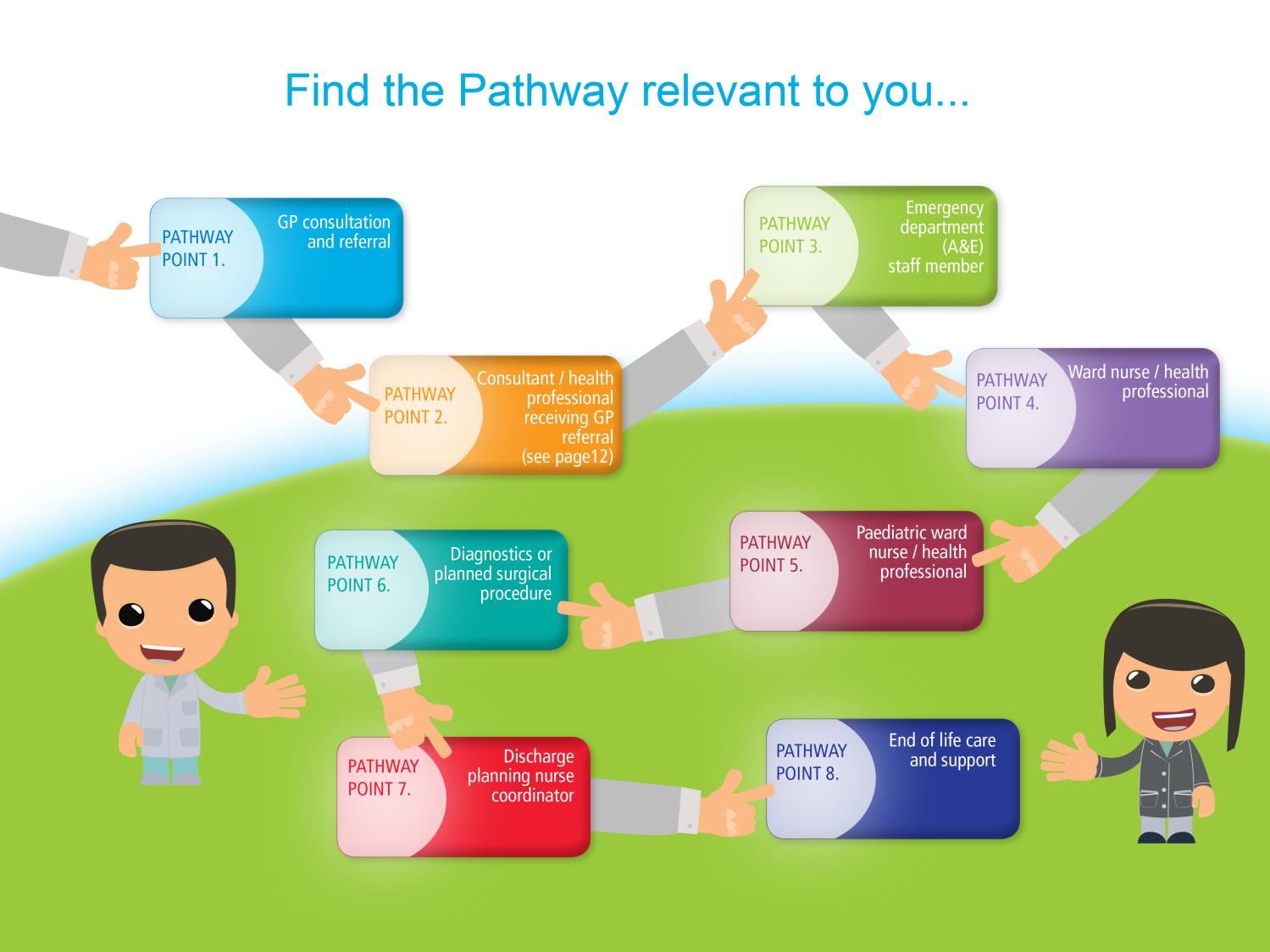 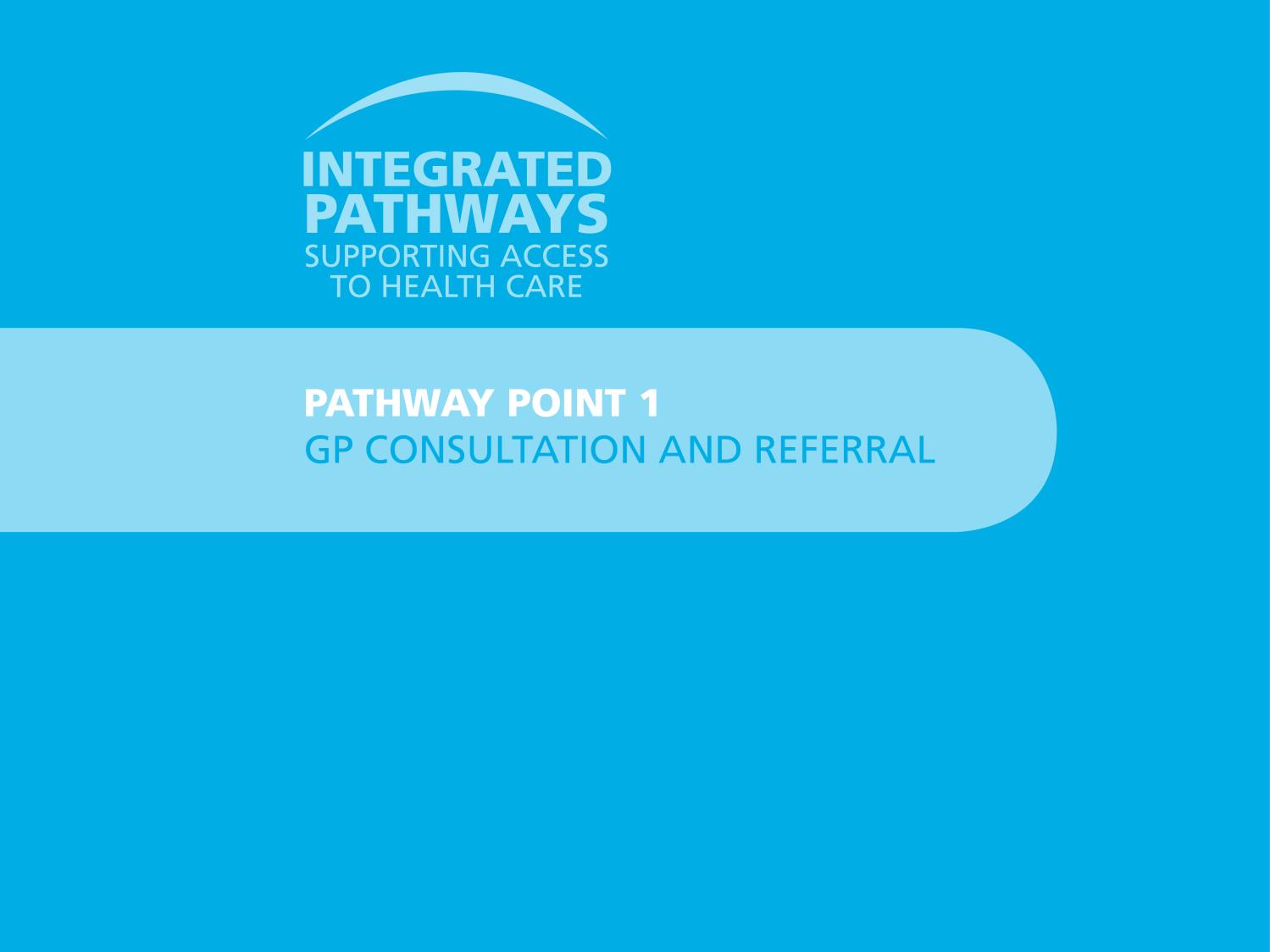 Pathway point 1 – GP consultation and referral

Reasonable adjustments to consider
Timing of appointment – first or last one of the day? Double slot to allow more time for discussion?
Communication – always talk directly to the patient first, then to any carer present. Listen to the carer’s observations of changes in behaviour – are these expressions of pain and discomfort? Use simple language/no jargon or communication tools to explain proposed investigations/treatment. Use easy-read leaflets/documentation to assist this process (easyhealth.org.uk has helpful materials available for use)
Health promotion – has the patient and their carer completed a Health Passport document? Do they need assistance to do this or update an existing one? Are they known to the community learning disability team? Do they need referring? Has a health action plan been offered and an annual health check been booked?

Other professionals who can help
Community learning disability team – can offer support and guidance to a person with a learning disability and their family/carers e.g. assistance in completing or updating a Health Passport/Health Action Plan, involvement in best interests decision making process for those who lack capacity to consent to specific investigations or treatment.

Best interests decision making
Does the patient lack capacity to consent to a particular investigation or proposed treatment? See Appendix 1 to guide you in establishing this.
Does the patient already have a lasting power of attorney in place for healthcare decisions?
If the patient is deemed to lack capacity, how can the best interests of the patient be established regarding the proposed investigation/treatment? See Appendices 1 and 2 to support you in this process.
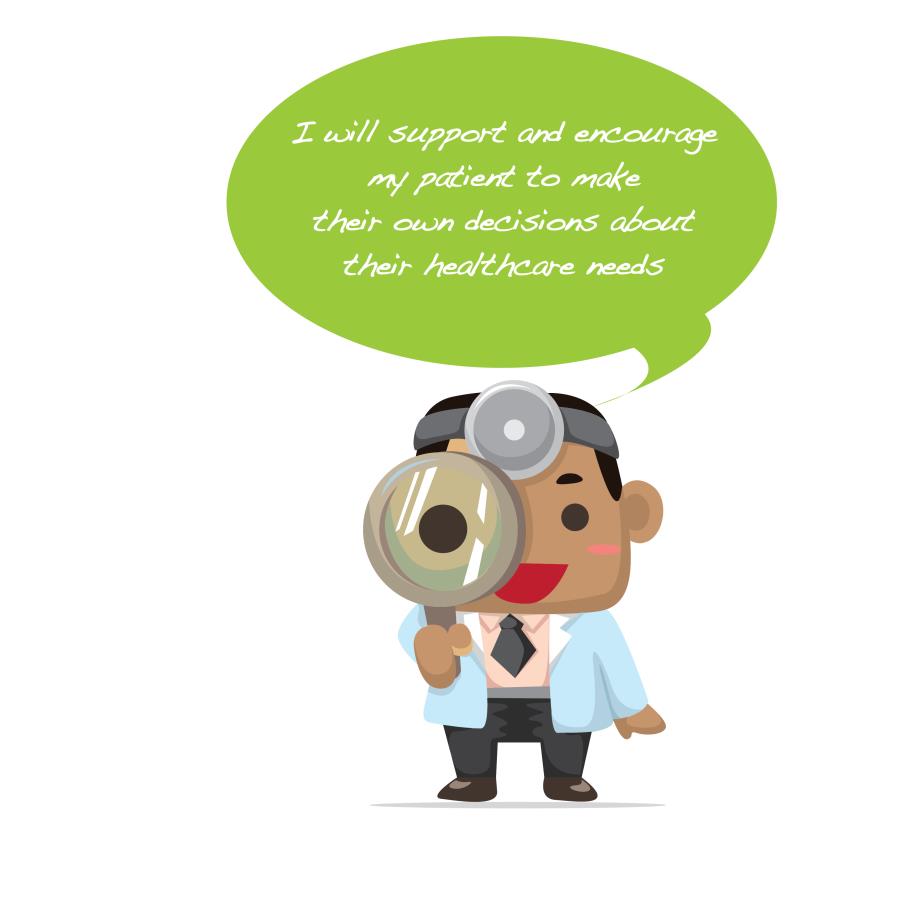 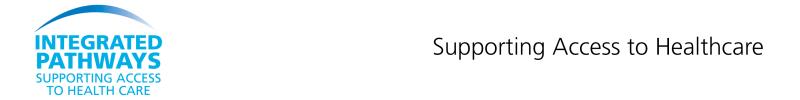 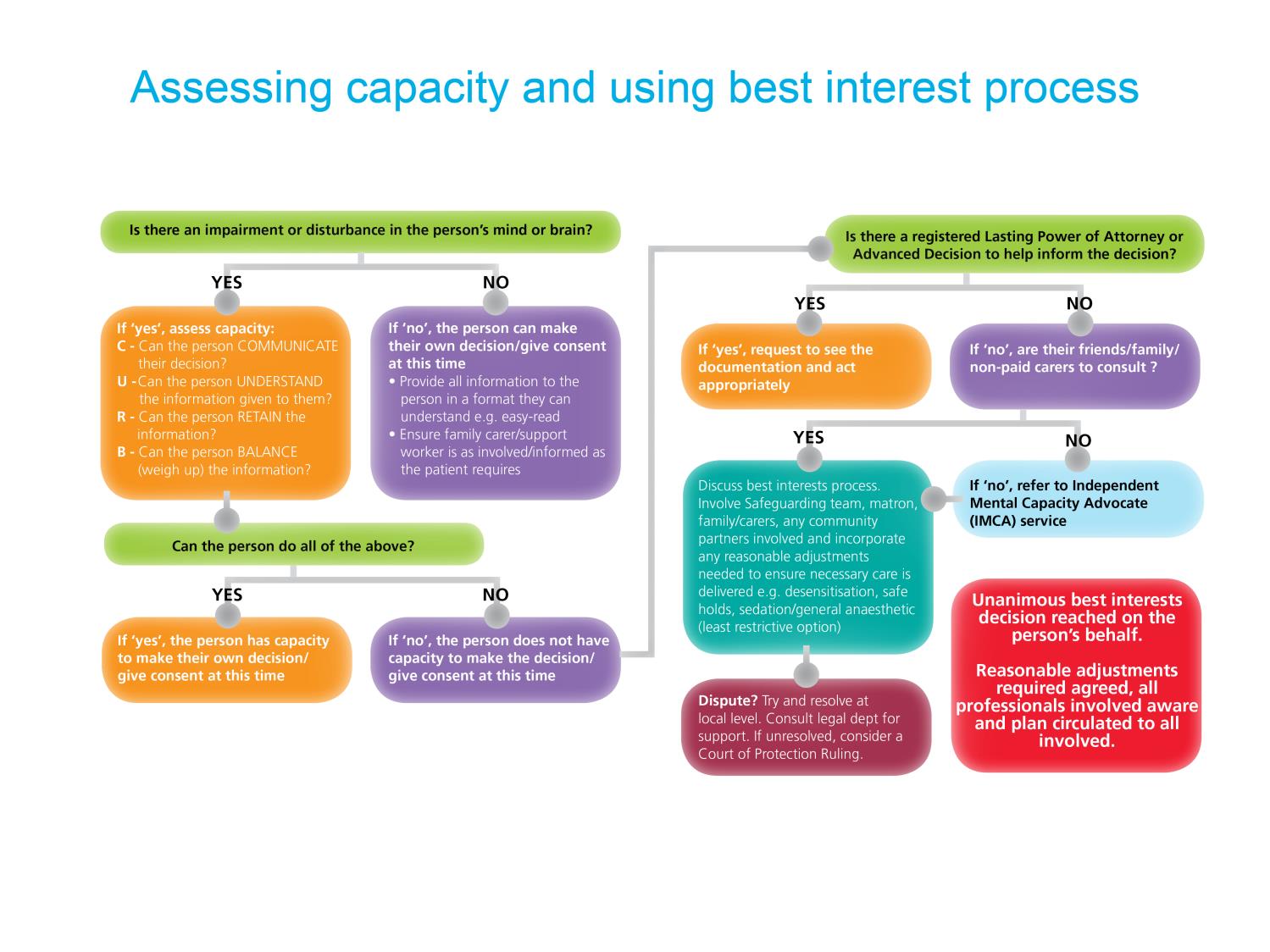 Reasonable adjustments to consider
Discharge planning – ensure discharge planning commences on admission of the patient. Establish whether a referral to the Integrated Discharge Team (IDT) is required to assist in facilitating the patient’s discharge or to contact the social worker in the community that is already involved with the patient and therefore aware of their care provision needs at home. Ensure the patient’s discharge is as timely as possible, reducing any anxiety/distress caused by the unfamiliar environment of the ward. Ensure all equipment/supplies required are identified and provided prior to the day of discharge. Ask the pharmacist to review medication and their method of administration prior to discharge.
Communication – meet with the patient and their family/carers as early in the patient’s stay as possible. This will help to start to inform the discharge process. Arrange a discharge planning/best interests meeting to ensure a co-ordinated, safe and timely discharge for the patient and their family/carers. Invite the patient and their family/carers as well as all necessary representatives from any agencies involved e.g. nursing/medical/therapy hospital staff, matron, safeguarding and community partners responsible for the delivery of the patient’s care at home. At the meeting, establish whether the family/carers have any education/training needs in order to best support the patient’s medication, nutritional or mobility needs in the home setting. Ensure a copy of the Discharge Plan agreed at the meeting is provided to all parties present. If possible, compile a Discharge pack for the patient comprising of:

Updated Hospital Passport
Easy read discharge plan (see appendix 7). Ensure sufficient copies are provided for all who require one
Medication/prescription information in a format the patient can understand
Key contact numbers should there be additional questions when the patient arrives home.
Establish whether a family member/carer wishes to accompany the patient on discharge and inform ambulance control staff, if involved, of this when booking. 

Other professionals who can help
Integrated Discharge Team (sometimes known as ‘social services’) – can assess for and arrange the care your patient will require on discharge to ensure their needs are met and their safety maintained in their own home or in a supported care environment/24hr care facility, as required. Their admin team can be contacted on exts 1667/1668 or speak to the IDT worker allocated to your ward.
Community learning disability teams - can offer advice and support for patients who have a learning disability and complex physical or mental health needs that may be affecting your ability to arrange a safe and timely discharge for your patient. See Appendix 4 for the contact details of community learning disability teams in the area.
The Hospital Safeguarding Team – can provide support and guidance to staff, the patient with a learning disability and their family/carers. They can also support staff with any mental capacity act questions they may have.

Best interests decision making
Does the patient lack capacity to consent to a proposed care provision or accommodation change necessary to facilitate their discharge? See Appendix 1 to guide you in establishing this.
If the patient is deemed to lack capacity, how can the best interests of the patient be established regarding the proposed change to their care provision or accommodation on discharge? See Appendices 1 and 2 to support you in this process.
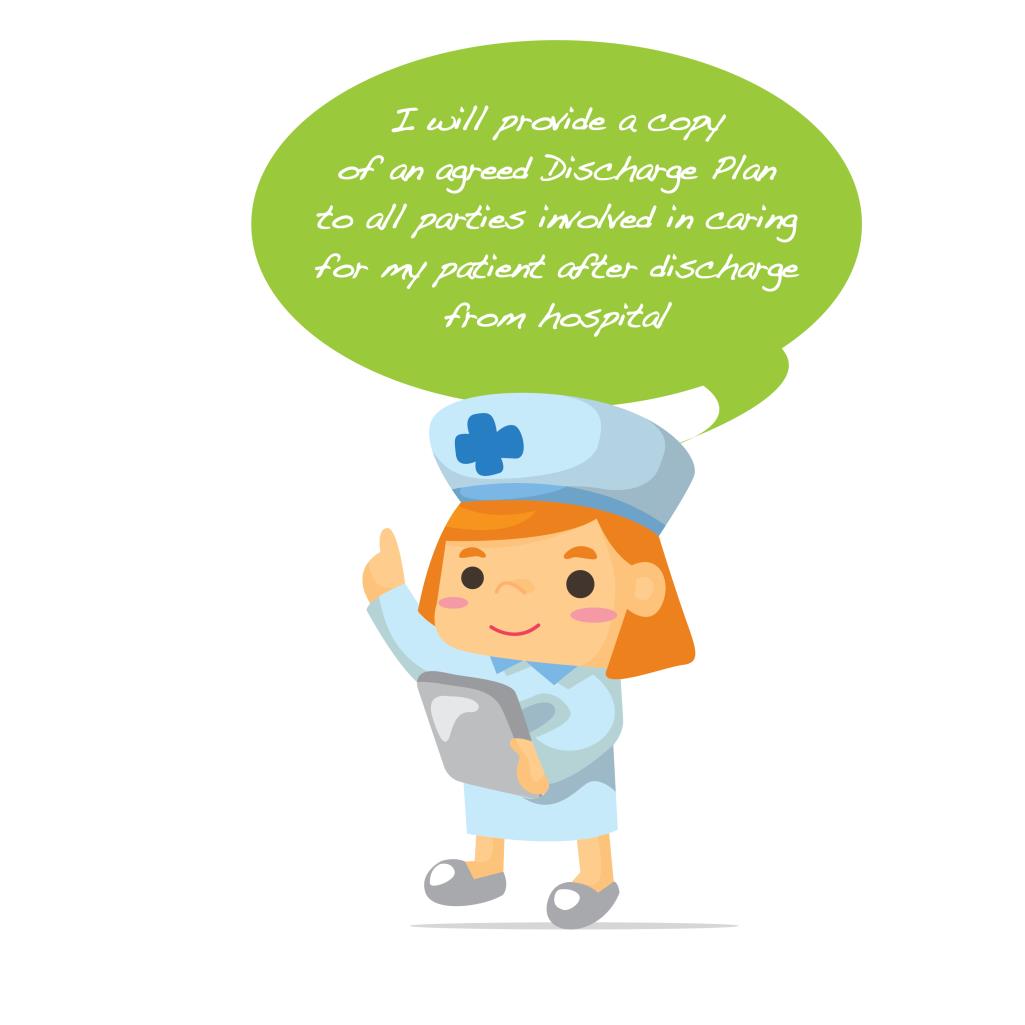 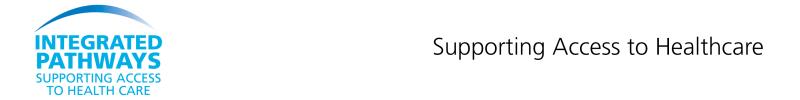 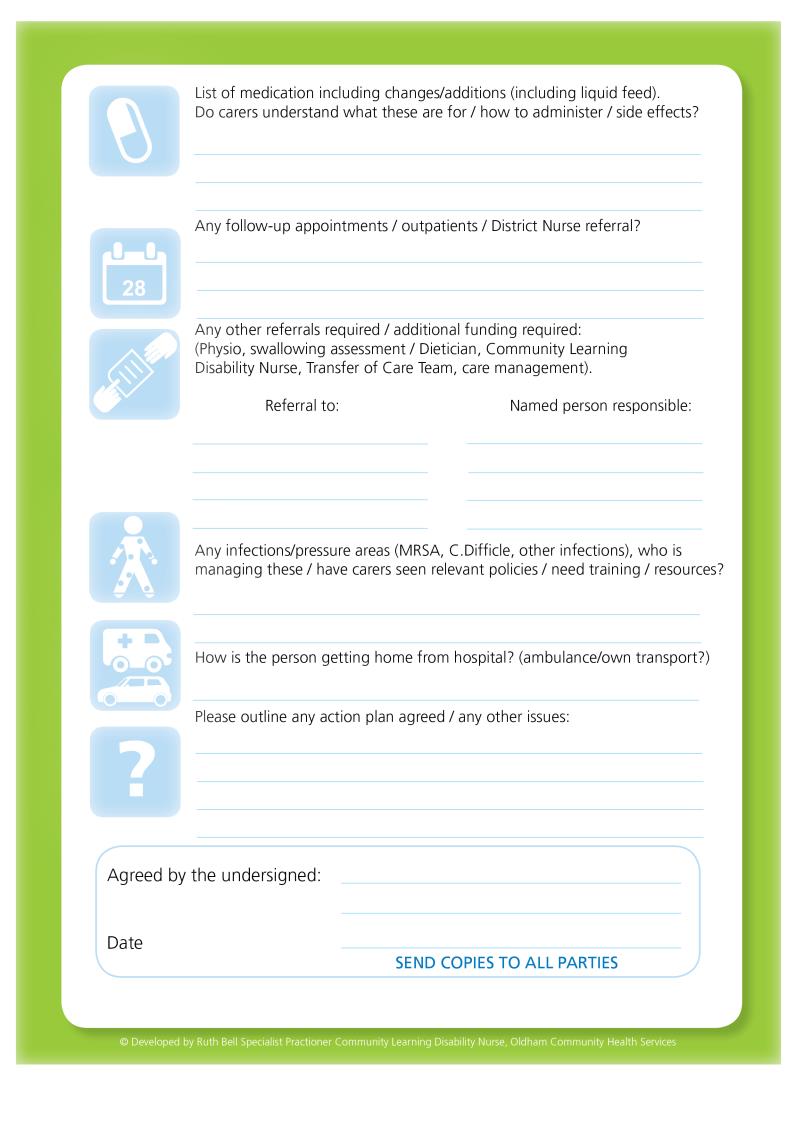 The future looks bright!
Next steps, future change
Roll out of LD awareness and support pathway training to sample staff group
Re audit of staff knowledge and feedback
Local launch of support pathway to include all target groups – patient/carer/staff
Satisfaction surveys from patients, carers and families following intervention
3 monthly follow up for 12 months to ensure sustainability
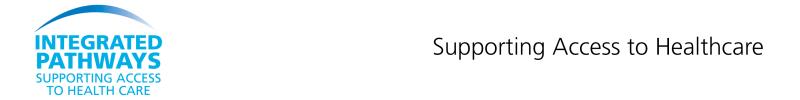 Evaluation
Accomplishments:
Delivery of a product using an integrated, consultative process across local acute, social, primary and third sector care economies
Renewed and invigorated relationships determining regular use of the product
Professional media skills employed to produce striking, emblematic package attractive to staff
Applicable and replicable potential for acute trusts, region-wide

Challenges:
Maintain momentum created by project
Embed model into mind-sets of all healthcare professionals involved
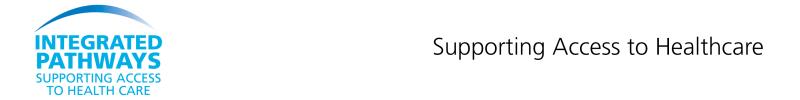 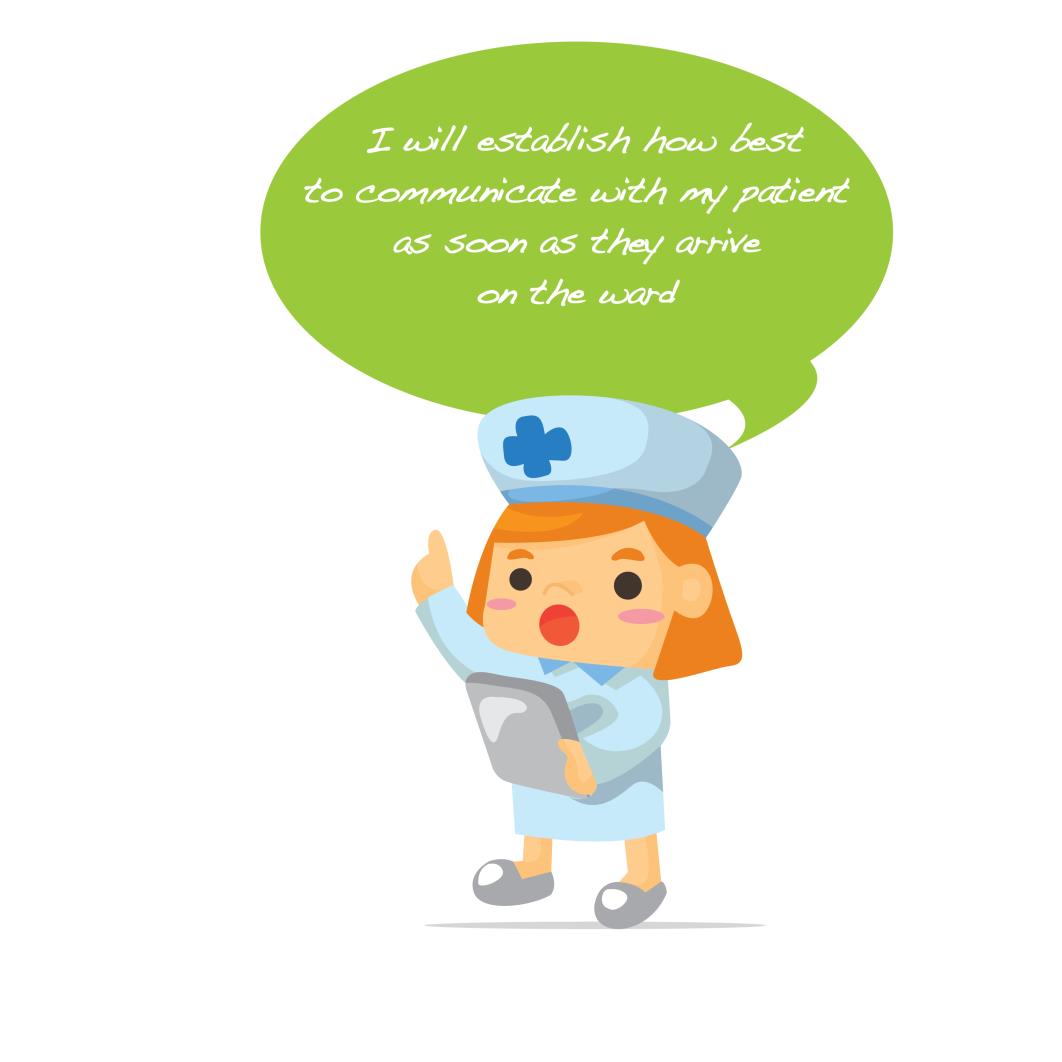 Any questions ?
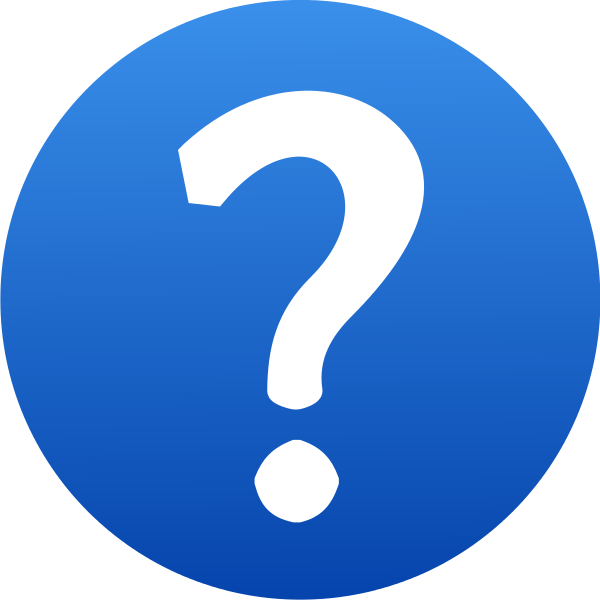 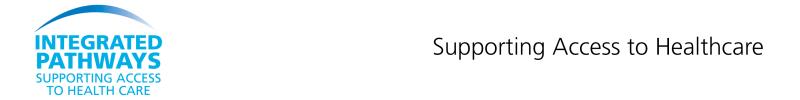 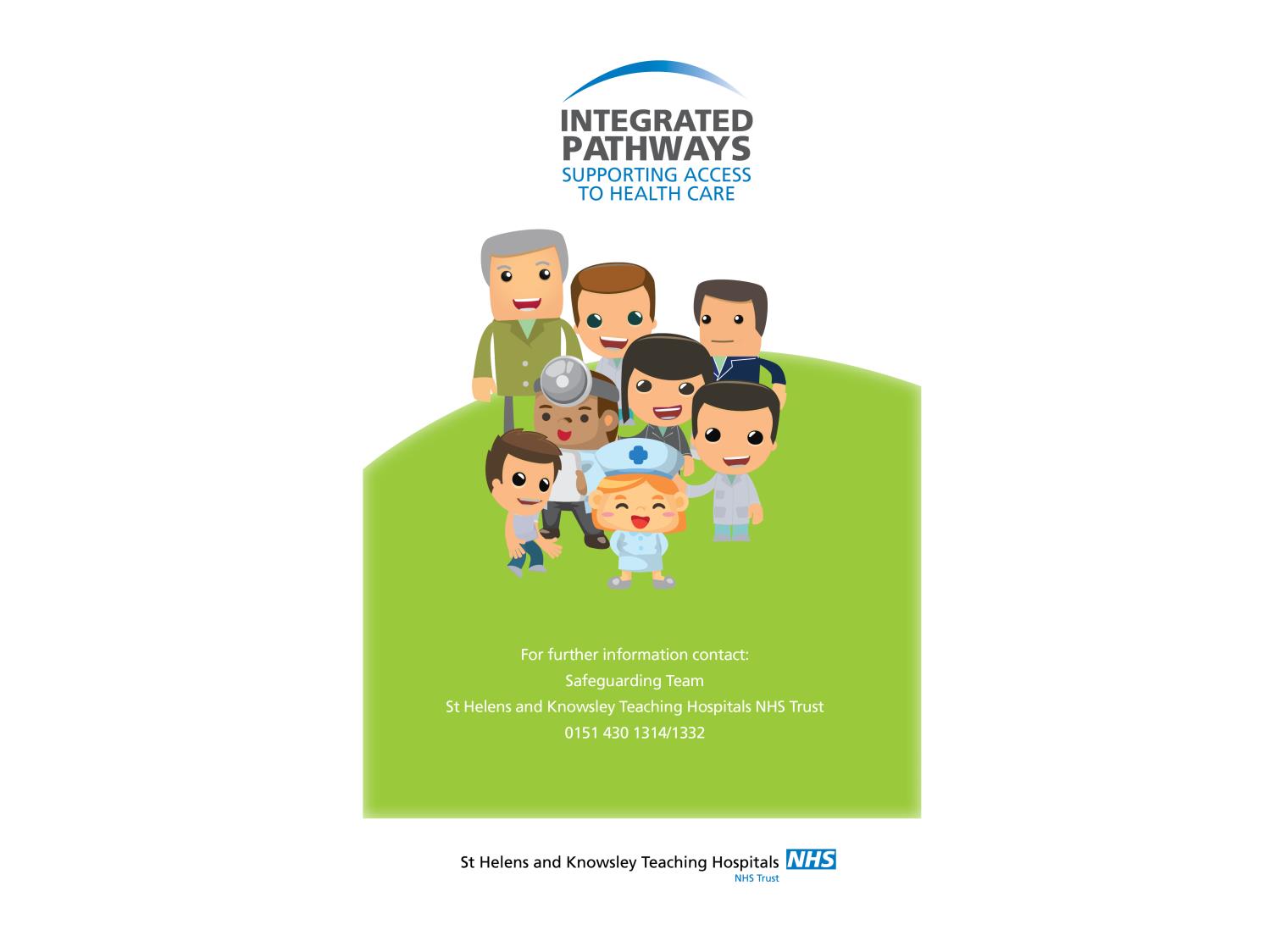